Політична спадщина Київської Русі
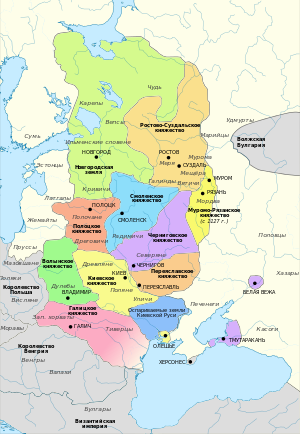 Політична думка Київської держави розвивалася під впливом політичної думки Візантії. Джерелом світорозуміння духовних мислителів Київської Русі були Старий та Новий Заповіти, релігійні постулати отців церкви Афанасія Олександрійського, Василя Великого, Григорія Богослова та Іоанна Златоуста.
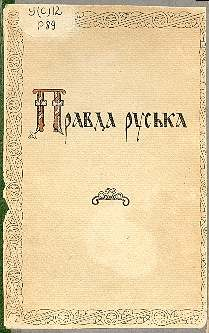 Завдяки священнослужителям-літописцям дійшла до сьогодення і давньоруська міфологія, відомості про найважливіші історичні події, тексти деяких політико-правових документів світського характеру — договори Русі з Візантією Х ст., «Руська правда». Вони закріплювали характерні для тих часів політичні принципи панування сили в державі, станового поділу людей на повноправних, неповноправних і безправних, недоторканності приватної власності, божественного чи напівбожественного походження влади князя тощо.
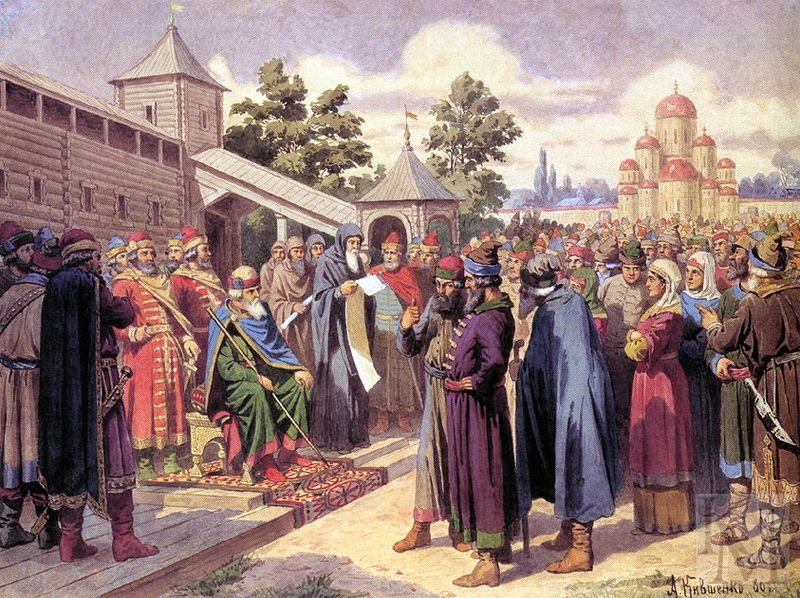 Основними творами, в яких відображені політичні ідеї, були "Слово про закон і благодать " митрополита Іларіона, “Руська Правда” Ярослава Мудрого, "Повчання дітям " Володимира Мономаха, "Повість минулих літ" літописця Нестора, "Ізборник 1076p " та ін.
Київський митрополит Іларіон (XI ст.) у праці-проповіді «Про закон і благодать» виступив проти рабства, за мир, злагоду між народами, вважаючи їх рівними між собою, за політичну самостійність Київської Русі; відкинув закони іудеїв як такі, що порушують природну рівність і свободу людини, закріплюють богообраність лише одного народу, закликав підпорядкуватись не такому закону, а благодаті, тобто євангельським істинам, що скасовують рабство, славлять доброту людини, роблять церкву вірною служницею держави і князя.
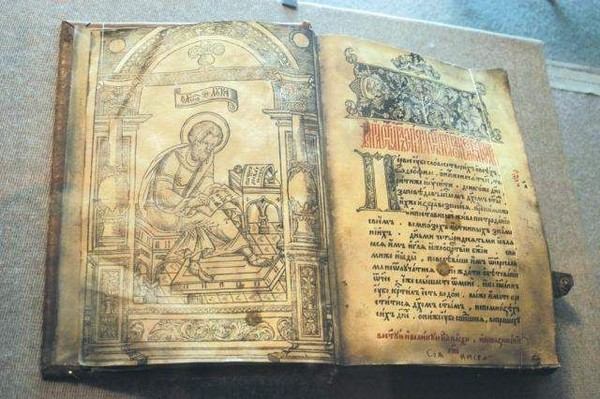 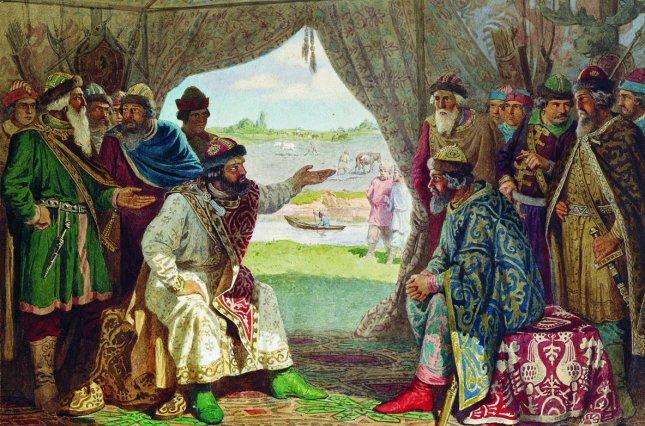 Двома головними концепціями суспільно-політичної думки княжих часів була концепція "богоугодного володаря" (представники ігумен Феодосій Печерський і літописець Нестор) і концепція “князівського одновладдя” (представники - митрополити Іларіон та К.Смолятич).

Автори першої концепції сформулювали:
-      ідею "духовного проводу над світською владою ";
-      ідею необхідності об´єднання київських князів навколо церкви, а не навколо великокнязівського престолу;
-      ідею божественної природи влади.
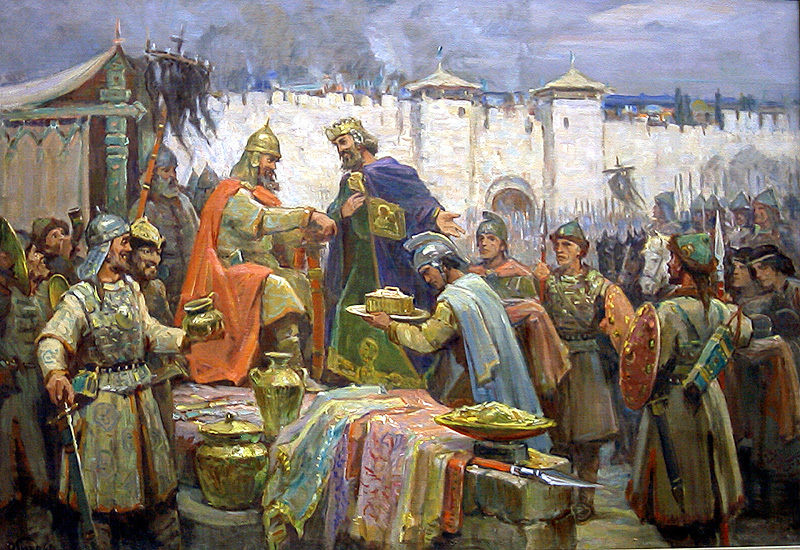 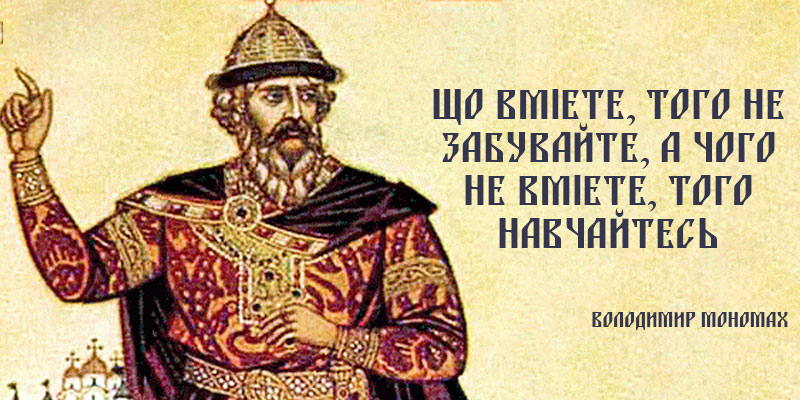 Праця Володимира Мономаха "Повчання дітям" (1096) - це, насамперед, настанови державному діячеві, князеві, який повинен бути відповідальним, справедливим, мудрим, здатним до протистояння ворогам, утримання в покорі бояр і удільних князів. Володимир Мономах прагнув прищепити дітям християнську мораль, людяність, благочестивість, схильність до науки, стриманість. Суд і покарання повинні бути справедливими: "Ні правого, ні винуватого не вбивайте і не веліть убивати його. Якщо навіть заслуговуватиме смерті, і то не погубляйте жодного християнина ". Мономах всіляко підкреслював, що володар має бути взірцем досконалості. Він закликав князів до примирення, подолання міжусобиць заради єдності Русі.
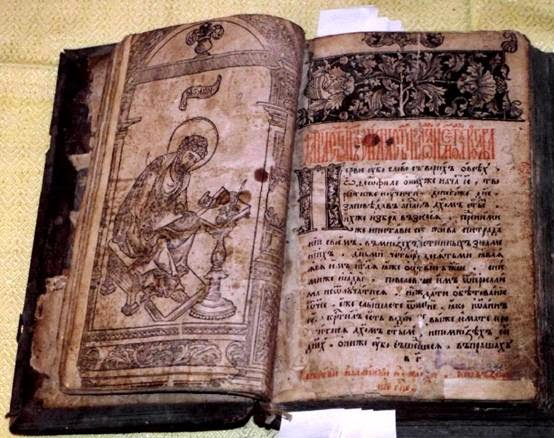 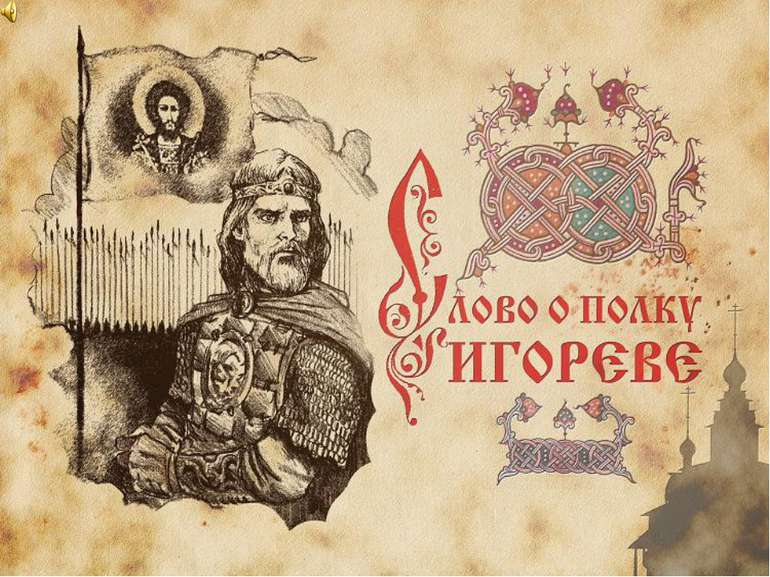 Важливе місце у розвитку державно-політичної думки у Київській Русі мало "Слово о полку Ігоревім " (XII ст.), у якому розвинена ідея необхідності політичного об´єднання руських земель і припинення міжусобної боротьби, про виникнення держави на ґрунті суспільного договору між князем і народом.
Під час перебування більшої частини українського народу під зверхністю Литви і Польщі (XIV—XVII ст.) «шляхетська демократія» орієнтувалася на «Руську правду», приписи якої діяли до середини XV ст. Князівські та королівські привілеї, які поширювалися на спольщену еліту, були закріплені в конституціях польського сейму, що діяв з 1446 р., у Судебнику Великого князя Казимира 1488 p., у Литовських статутах 1529 p., 1566 p., 1588 p., які разом із Саксонським зерцалом і деякими іншими джерелами німецького права були нормативною основою політико-правової системи і Великого князівства Литовського (до Люблінської унії 1569 p.), і Речі Посполитої, а у XVIII — на початку XIX ст. зумовили кодифікацію українського права.
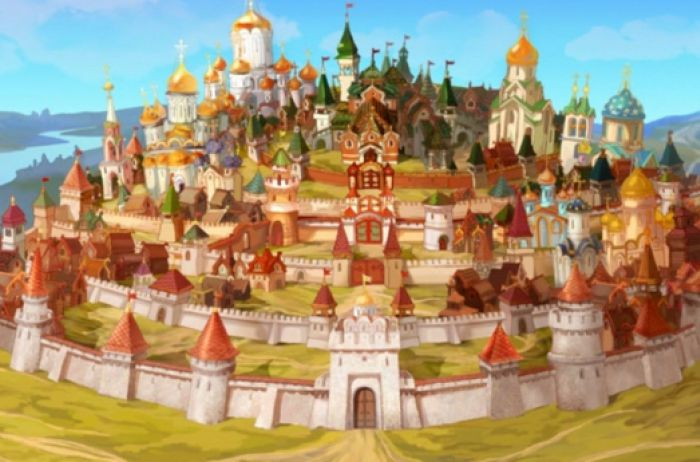